Revenue Cycle Operations Research Summary report
A survey conducted by HFMA, sponsored by Currance

June 2022
Overview
26 closed-ended questions
1,503 HFMA member invitees
110 respondents
100% Revenue Cycle, Finance, and Accounting
Job level is shown on the following slide.
Hospitals and Hospital Systems
Fielded May 24 – June 5, 2022
What is your organization’s net patient service revenue (NPR)?
Health System Headquarters/Corporate Offices
Hospital or Medical Center
In what state are your primary revenue cycle functions located?
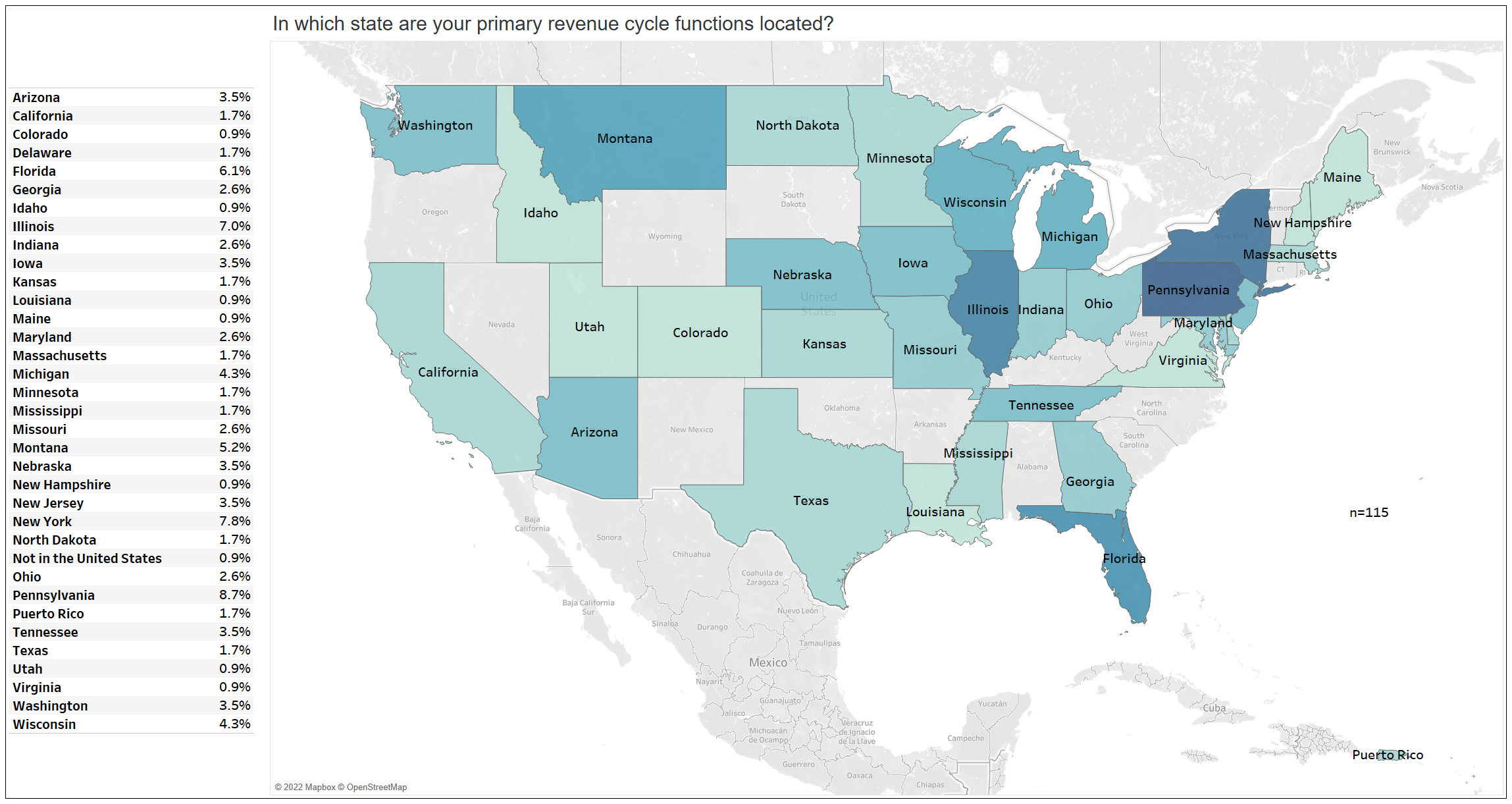 What EHR do you use?
Health System Headquarters/Corporate Offices
Hospital or Medical Center
How long have you had your EHR fully implemented?
Average length of implementation (in years) for each EHR. 
“12.0” = “More than 10 years”
Average length of implementation (in Years) for Each EHR.
Health System Headquarters/Corporate Offices
Hospital or Medical Center
Please rate your satisfaction with the following:Averages based upon a 1-4 scale. 1=“Not at all satisfied” 4=“Very Satisfied”
Please rate your satisfaction with the following:
EHR Functionality for Revenue Cycle
Revenue Cycle Bolt-Ons & Tools Beyond EHR
Please rate your satisfaction with the following:
Revenue Cycle Outsourcers
Revenue Cycle Reporting
Satisfaction by EHR. Please Rate your satisfaction with the following
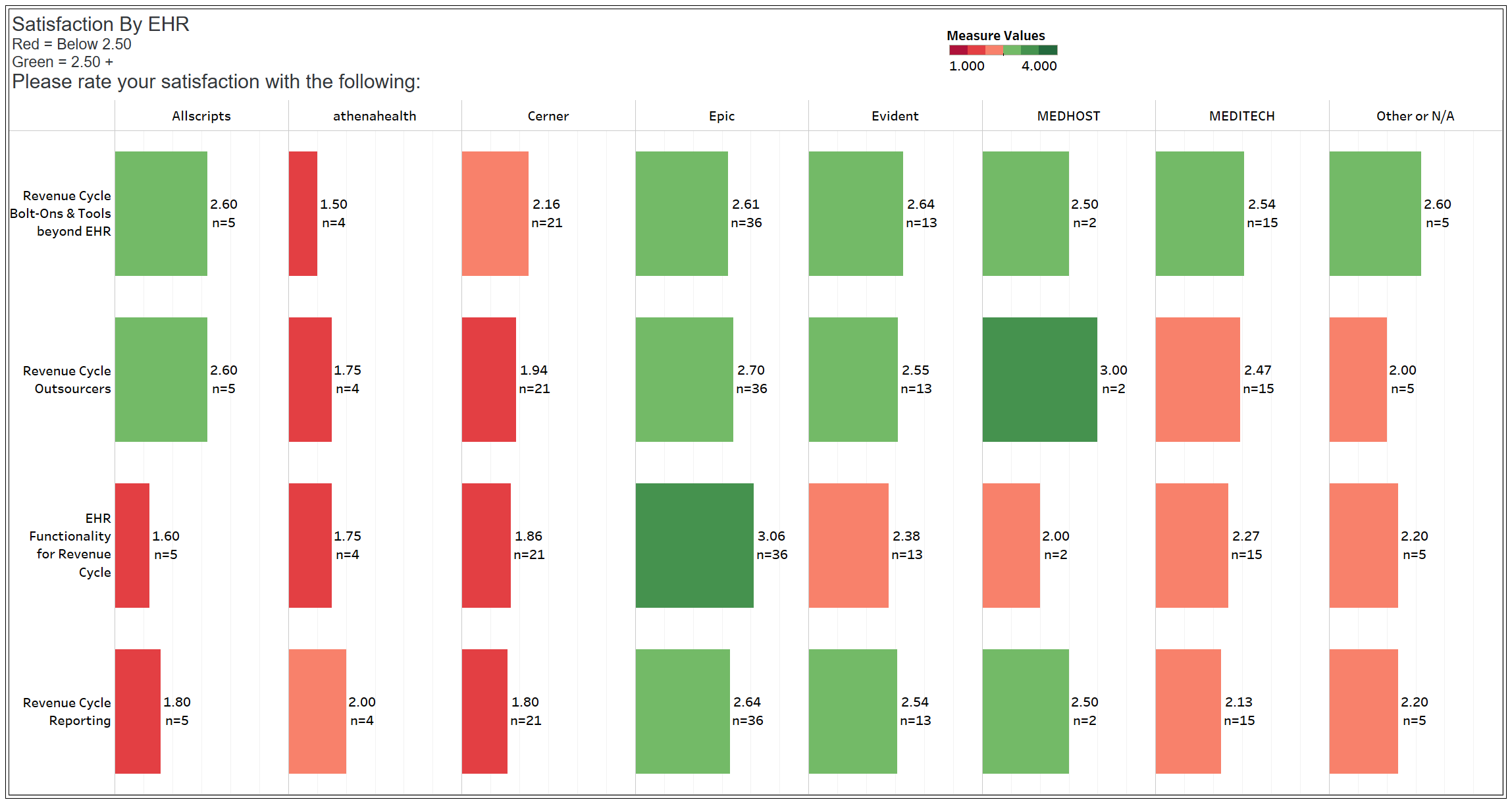 <2.5
>2.5
To what degree do each of the following represent a challenge to your revenue cycle, and how important are each of them to your revenue cycle?
1 = No Challenge, or Not Important; 4 = Very Challenging or Very Important
To what degree do each of the following represent a challenge to your revenue cycle, and how important are each of them to your revenue cycle?
1 = No Challenge, or Not Important; 4 = Very Challenging or Very Important
Health System
To what degree do each of the following represent a challenge to your revenue cycle, and how important are each of them to your revenue cycle?
1 = No Challenge, or Not Important; 4 = Very Challenging or Very Important
Hospital or Medical Center
How confident is your team in yield performance measurement (cash collected from earned revenue) for each of the following?
1 = Not At All Confident; 4 = Very Confident
How confident is your team in yield performance measurement (cash collected from earned revenue) for each of the following?
Ability to Measure Yield Performance in Near Real-Time
Accuracy and Precision of Yield Performance Measurement
Are you looking to augment your current EHR workflows with new tools and reporting?
Health System Headquarters/Corporate Offices
Hospital or Medical Center
Are you waiting for EHR road map for workflow tools and reporting innovations?
Health System Headquarters/Corporate Offices
Hospital or Medical Center
What percentage of each of these aspects of your revenue cycle is outsourced today? (All Responses)
What percentage of each of these aspects of your revenue cycle is outsourced today?
HIM
Patient Access
Patient Financial Services
How valuable would you find an approach to revenue cycle outsourcing that allows you to engage as needed with more flexible contracts and scope?
Health System Headquarters/Corporate Offices
Hospital or Medical Center
In your opinion, how valuable are each of these benefits of outsourcing?
In your opinion, how valuable are each of these benefits of outsourcing?
Access to Innovative Tools
Access to Skills/Industry Experience
Fills a Resourcing Gap
In your opinion, how valuable are each of these benefits of outsourcing?
Permanent Improvement
Reduction in Cost
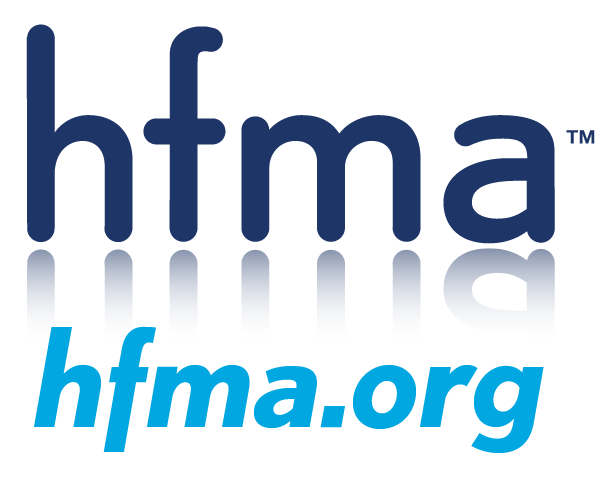